DOING BUSINESS IN COLOMBIA
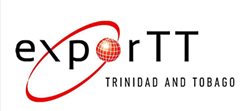 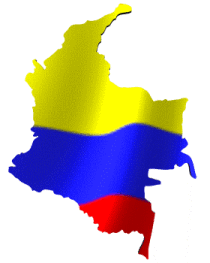 Presented By: Vincent Ramlochan
			Research Officer
Date: 20th  February, 2018
1
[Speaker Notes: Price of oil is approximately 47.40$ VS 120$

There is a greater need for exporter more than ever 

This presentation is to change the perspective of persons towards the market]
COLOMBIA NOTCOLUMBIA
2
MARKET OVERVIEW
3
COLOMBIA’S ECONOMIC OVERVIEW
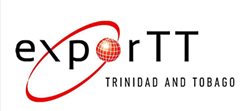 T&T PER CAPITA
32,100
T&T POPULATION
1.2 million
VAT 16% to 19%
4
Elections 27th May, 2018
[Speaker Notes: Medellin 3.911 million; 
Cali 2.646 million; 
Barranquilla 1.991 million; 
Bucaramanga 1.215 million; 
Cartagena 1.092 million (2015)

Presidential Elections will be held on 27th May 2018 and if no candidate received a majority of the vote a second round will be held on 17th June 2018. 


Colombia is unique in that there are five bona fide commercial hubs in the country:  Bogota, Medellin, Cali, Barranquilla, and Cartagena.  As opposed to the majority of Latin American countries that have one or two major cities, 

The Republic of Colombia is the fourth largest economy in Latin America, after Brazil, Mexico, and Argentina, and has the third largest population with approximately 48 million inhabitants. It is the only country in South America with two coasts (Pacific and Caribbean).

colombia has become a free market economy with major commercial and investment ties to the United States, Europe, Asia and the rest of Latin America. Since the implementation of the U.S.-Colombia Free Trade Agreement (FTA) on May 15, 2012, U.S. exports to Colombia have increased 15% although trade slowed in 2015 due to low oil prices and a devaluation of the Colombian peso.

Strong political stability, a growing middle class (35.3% of the population), and a vastly improved safety and security situation have created healthy economic growth in Colombia, despite the hit the Colombian economy has received due to the drop in oil and commodity prices. 

 Approximately 55 percent of Colombia’s exports worldwide]
TRADING ENVIRONMENT
5
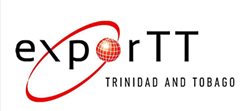 COLOMBIA’S TRADE AGREEMENTS
Pacific Alliance  ( Chile, Colombia , Mexico Peru)
European Union
European  Free Trade Association ( EFTA)
Canada
USA
CARICOM
Nicaragua
Northern Triangle ( El Salvador, Guatemala, Honduras)
Mercosur ( Colombia, Ecuador, Venezuela)

Panama (NOT entered into forced)
Costa Rica (NOT entered into forced)
Israel (NOT entered into forced)
Republic of Korea (NOT entered into forced)

Japan ( FTA negotiations)
Turkey ( FTA negotiations)
6
[Speaker Notes: Pacific Alliance –  Full Member (Chile, Colombia, Mexico, Peru ) Peru signed a trade accord to spur regional growth. Known as the Pacific Accord, the agreement aims to boost trade by cutting import tariffs. Colombia’s free-trade agreement with the USA came into effect in 2012, roughly five years after it was signed.


The U.S.-Colombia FTA entered into force on May 15, 2012, and immediately eliminated import tariffs on 80% of U.S. exports of consumer and industrial products to Colombia with remaining tariffs to be phased out over one to 10 years.]
CARICOM/ COLOMBIA AGREEMENT
7
[Speaker Notes: Exporters to Colombia = USD 1333,208.98
Universal Foods Limited 

Customs duties have been consolidated into four tariff levels: 0 to 5 percent on capital goods and industrial goods and raw materials not produced in Colombia, 10 percent on manufactured goods with some exemptions, and 15 to 20 percent on consumer and “sensitive” goods. Exceptions include automobiles, which are subject to a 35 percent duty.

The average tariff rate ranges from 10% to 15% for products not covered under the agreement  however the agreement currently cover non alcoholic beverages, food preparations, sauces and condiments, jams and jellies, nuts, pasta, cereal etc]
‹#›
SECTOR REVIEWS
9
‹#›
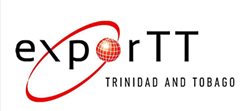 TOP IMPORTED FOOD AND BEVERAGE PRODUCTS
11
TOTAL US$1,491,648,000 OR 60%
‹#›
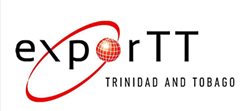 TOP IMPORTED CLEANING CHEMICAL PRODUCTS
13
TOTAL US$77,749,000 OR 96%
‹#›
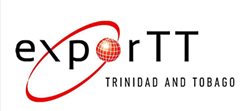 TOP IMPORTED PAPER PRODUCTS
15
TOTAL US$315,231,000 OR 48%
‹#›
TOP IMPORTED CONSTRUCTION MATERIALS
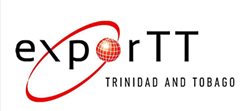 17
TOTAL US$425,406,000 OR 51%
Top 5 Consumer Trends
Economic Downturn Affecting Consumer Spending Behaviour 

Consumers Embrace Internet Retailing 

Strong Demand for Domestic Tourism Continues To Grow 

More Later-lifers Must Work To Earn Income 

Strong Consumer Preference for Local Brands and Products
18
[Speaker Notes: Economic Downturn Affecting Consumer Spending Behaviour -  the steep depreciation of the Colombian peso against the US dollar which led to a surge in prices of imported goods and higher interest rates imposed by the central bank. Between 2015 and 2016 disposable income increased by 0.2% (in real terms) to reach COP45,352,286 per household, A further consideration for consumers thinking about spending is the recent hike to the Value Added Tax (VAT) rate from 16% to 19%. This is expected to have a ripple effect on consumer demand for a wide range of goods and services. 

Colombians’ access to the internet has increased significantly in recent years. Indeed, 58.5% of the population used the internet in 2016, up from just more than 40% in 2011. Not surprisingly, this enhanced access has boosted online shopping for goods and services, reflected by value sales growth of internet retailing increasing by 179.5% (in real terms) between 2012 and 2016. 
A primary reason for the higher rate of online shopping has been the proliferation of internet-enabled mobile devices. Twenty-five percent of households possessed smartphones in 2016, up from 4.2% in 2011, while nearly 19% of households possessed tablets in 2016, up from 1.6% in 2011. Between 2012 and 2016 value sales of mobile internet retailing increased by 254%. 
Among the most popular products purchased by consumers online are clothing and footwear, personal accessories and travel services. Growth in internet retailing has been facilitated by the sales initiatives coordinated by the Colombian Chamber of Electronic Commerce (Cámara Colombiana de Comercio Electrónico, 

In addition, the recent decline in value of the peso against the US dollar has made international travel prohibitive for many. In a recent article from Caracol, Francisco Pinto, a travel agent based in Bogota, said “For international holiday-goers, the steep depreciation of the Colombian peso against the US dollar since the second half of 2014 has added to the difficulties when fulfilling their vacation plans”. 

Nearly 45% of Colombians aged 60 years-old and older lived in poverty in 2015, according to government statistics, the highest rate amongst all major Latin American countries. In large part, this is due to the structure of the country’s social security system and the low levels of pension income on which pensioners must live. Although the pension system has recently been reformed, a growing number of Later-Lifers find that they must still continue working. Indeed, according to estimates from the Colombian Association of Pension and Unemployment Fund Administrators (Asofondos), 30% of those aged 60 years-old and older were still employed in 2015. According to data from the study Mission Colombia Grows Older, published by the Fundación Saldarriaga Concha and Fedesarrollo in 2015, the labour force participation rate for Later-Lifers is markedly higher for men (reaching 45%) than for women (16%), since most individuals of this age group who still work do so in low-paid, labour-intensive activities. 

Consumers are accustomed to seeing many international brands on retailers’ shelves, particularly US brands as Colombia and the US have a long trading history. But they have not had access to many other brands as brand owners have been discouraged from entering the market by the decades-long conflict with FARC. However, now that there is a likelihood that the conflict will cease, it is expected that in coming years Colombian consumers will have a much wider range of products from which to choose as international companies enter the retail fray. 
Regardless, it is anticipated that there will continue to be strong demand by consumers for domestic products whose manufacturers have gained strength in the absence of international competition and who have mastered the country’s complex distribution landscape. Indeed, according to a recent report by IPSO Flair on consumer preferences, local brands are deeply fixed in consumers’ minds, “brands that over the years have built a strong positioning in the consumers’ minds and have built strongholds in the different regions of the country”.]
Food Service In Colombia
In 2016, fast food records current value growth of 7%, 1% outlet growth and 1% growth in transactions to reach COP4.5 trillion with 8,016 outlets

With 44% current value growth, chained pizza fast food records highest increase in 2016

After various franchisees, Frisby SA is the leading fast food chain with a 13% value share in 2016

Chinese is the most popular cuisine within Asian fast food. 

Fast food is still very traditional in terms of beverages mostly offering iced tea, sodas, and juice. 

Dynamic local brands such as One Pizzeria, La Monapizza and Randy’s are close to becoming chains.
19
Sauces and Condiments In Colombia
In 2017, sauces, dressings and condiments sees flat retail volume growth and 5% value growth in current terms to reach sales of 56,800 tonnes and COP1,061 billion 

Reduced salt and reduced fat sauces drives sales in 2017

With 10%, tomato pastes and purees sees the highest current value growth in 2017
Chinese is the most popular cuisine within Asian fast food. 

With a 22% value share, Unilever Andina Colombia SA remains the leading player within the category in 2017

Sauces, dressings and condiments is expected to see a 1% value CAGR at constant 2017 prices to reach sales of COP1,119 billion in 2022
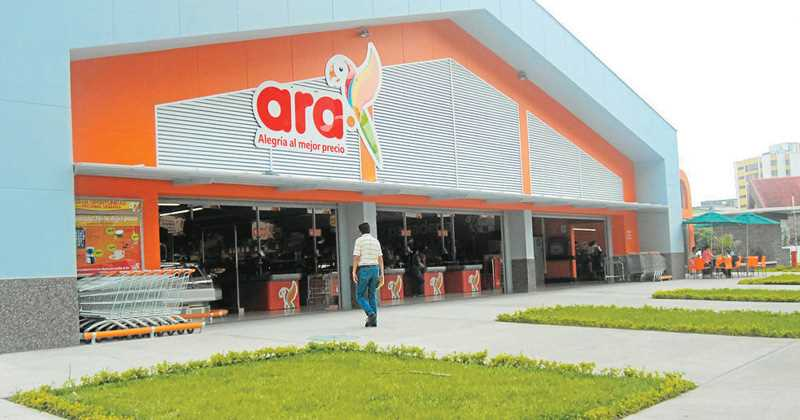 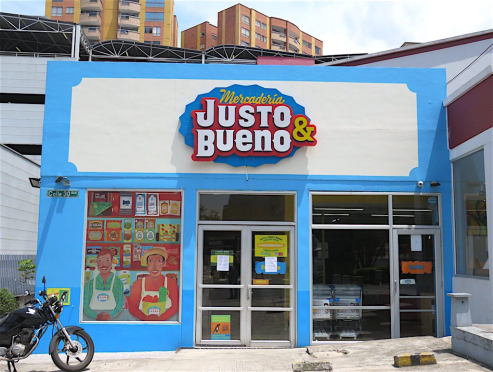 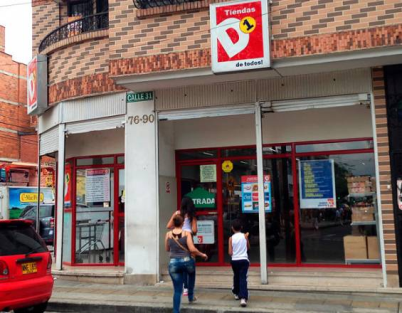 20
[Speaker Notes: Reduced salt and reduced fat sauces, dressings and condiments saw significant growth especially in bigger table sauces categories like ketchup and mayonnaise. Consumers embraced those products as there is a popular belief that table sauces are high in calories and promote weight gain or even obesity. That is why concerned consumers previously usually abandoned table sauces as an initial approach to reducing their fat intake. 

 In 2017, sauces, dressings and condiments recorded a slightly better – albeit still negative – performance at constant 2017 prices compared to the review period’s CAGR. This negative performance was driven by categories like cooking sauces and salad dressings, which are losing value as consumers simply stop purchasing them, and soy sauces, which is seeing negative value growth due to the expansion of Chinese brands offering significantly lower prices.  

Reduced salt and reduced fat sauces, dressings and condiments were the fastest growing categories in 2017. The growth was supported as consumers looked for healthier alternatives. Sauces, dressings and condiments products that are considered healthier experienced good performances and that was especially apparent in larger categories like ketchup and mayonnaise.  

With 5%, average unit price growth was slightly higher than the CAGR over the review period. After sustaining unit prices despite inflation and devaluation and to prevent affecting consumers, manufacturers ended price freezes in 2017 to cover rising costs. Consumers faced higher unit prices from both price increases but also from the tax reform that increased VAT from 16% to 19% in 2017. This could be considered as one of the reasons behind the very modest volume growth of the category.  

Ketchup and mayonnaise were traditionally the most popular table sauces in Colombia. Ketchup was the key product of well recognised brands like Fruco and that contributed to its recognition.  

Sweet & sour followed by oriental sauces like teriyaki and curry remained the preferred ethnic cooking sauces in Colombia. This was due to growth of American-style food (barbecue ribs for example) and oriental food (Chinese, Thai and Japanese) driven by an expansion of those ethnic cuisines within foodservice

Unpackaged sauces, dressings and condiments are negligible at retail level in Colombia. 

 Amid economic deceleration, discounters appeared as a very popular format. Consumers from all income levels embraced these outlets as a must-consider alternative to get value for money. Due to their small size players like Ara, D1 and Justo y Bueno chose popular categories such as table sauces and ccondiments to make a first appearance in the category and they generally performed well.]
Retail Tissue In Colombia
Productos Familia Sancela SA remains the leading company in retail tissue in 2016 with a value share of 37% 

Retail tissue in Colombia stands out as a very competitive and promotions-driven category 


Most of the brands available in toilet paper are positioned as mid-priced and premium brands 


Private label is becoming more attractive during the deceleration of the Colombian economy due to its lower unit prices.
21
[Speaker Notes: International manufacturers dominate sales in retail tissue, while the presence of domestic companies is very small. It is not likely that domestic companies such as Cartones y Papeles de Risaralda will be able to much gain more value share in this very competitive category. Multinational players have created very aggressive promotional campaigns including price discounting, free bonus units and bundling promotions. 



Retail tissue in Colombia stands out as a very competitive and promotions-driven category and one in which consumers are looking primarily for the optimum price vs benefit ratio. Amidst economic deceleration, local consumers have become more cautious and this has led them to return to smaller pack sizes. The search for price discounts rather than free bonus product in major retail tissue categories such as toilet paper eroded value growth in the category, resulting in negative value growth in the category in constant terms in 2016, while volume sales increased by 2%. 


2016 saw Productos Familia Sancela SA remain the leading company in retail tissue in Colombia. The company’s key brand Familia leads core categories such as toilet paper thanks to its varied portfolio, strong promotional and advertising campaigns and the company’s extensive nationwide distribution network. 

Most of the brands available in toilet paper are positioned as mid-priced and premium brands, despite the names used by manufacturers to denote more premium positioning such as Suave Gold and Elite Premium, which are located towards the higher end of the mid-priced tier. For example, Familia revamped its ‘premium’ brand and launched Familia Delux in 2016, After Familia Ultra Suave in the blue pack. This claims to be ultra soft, resistant and absorbent, as well as having been dermatologically tested, which is its key differentiator. The differences between premium and mid-priced products are not obvious enough to encourage consumers to decisively stay with premium toilet paper. It is the same case for economy toilet paper as the price gap between economy and mid-priced brands is not significant enough for consumers to want to downgrade from mid-priced products. 


The value share of private label products remained stable towards the end of the review period. Private label is becoming more attractive during the deceleration of the Colombian economy due to its lower unit prices. The leading suppliers of retail tissue products to private label in Colombia are Grupo Familia Sancela, Papeles Nacionales and Colombiana Kimberly Colpapel.]
Home Care In Colombia
Improvement of components in the search for higher yields

Companies educate consumers on the best use of their products

Private label, an alternative that is gaining strength amongst consumers

Surface care registers current retail value growth of 5% to reach COP365.4 billion in 2017
Colombians favour multipurpose products in 2017

Average unit price declines by 1% in constant terms in 2017

Colgate-Palmolive & Cía leads with 36% of retail value sales
22
[Speaker Notes: Innovation and renewal of components in the search for higher yields is a characteristic priority of homecare players, and a constant demand from consumers. Launches or repositioning of brands that highlight greater concentration of their products, or ingredients that protect the environment or the health of users. The sensitivity of the market towards price increases, has led companies to dare to innovate or renew their ingredients, sizes, packaging and/or distribution channels to reduce the effect of rising prices on Colombian consumers.

The marketing work of home care companies has gone beyond a promotional strategy; it has involved education on the best use of their products seeking to change habits rooted in the country's culture. A practice that is gaining weight is to highlight the importance of dosage, carrying out in-person demonstrations on how a product performs against others, and show that it is not necessary to combine or mix with other products if a certain brand that includes all necessary components is purchased

Companies with lower share in the different categories of home care have noticed an opportunity to increase their production by becoming exclusive manufacturers of private label. This allows their own products to compete with those they manufacture for different retailers, positioning themselves in consumers’ minds not through advertising, but through recommendation of customers, who have increased their purchases, especially in discounters because of the offer of low prices and high quality.

Generalist or multifunctional categories such as bleach and multi-purpose cleaners remained larger than specialised categories in surface care such as kitchen and bathroom cleaners. For local consumers, the multi-purpose factor was important for two main reasons. The versatility of multi-purpose cleaners allowed consumers to undertake comprehensive and meticulous cleaning, as most Colombians prefer to clean with fewer products. Also, the “more for less” mindset supported the second reason – simply, to save money. Despite growing disposable incomes, poverty levels remained considerable in Colombia

Fragrance A Key Sales Driver More demanding consumers continued to seek differentiating features when choosing surface care products. Fragrance was one such feature, with disinfectant properties and effectiveness increasingly taken for granted. This trend was evident in big categories such as multi-purpose, floor and window/glass cleaners. The aromatherapy concept that continued to evolve and consolidate over the forecast period moved beyond the traditional lavender, pine and plain citric aromas to offer more evocative, surprising and inspiring fragrances that give a sense of satisfaction and pleasure when used.]
Oils and Fats In Colombia
In 2017, butter and margarine records 1% value growth in current terms to reach COP437.6 billion and sells 39,000 tonnes as volume declines by 4% 

Cooking fats are losing sales to edible oils and margarine

With a 4% sales rise in current terms, butter posts the highest value growth in 2017

In 2017, the average unit price rises by 6% in current terms 

Oil and fats performs well in 2015, with current value sales rising by 4% due to increasing disposable incomes and the offering of healthy alternatives 

Private label records the strongest growth in 2015, recording a value share of 14%, with current value sales rising by 9%
23
[Speaker Notes:  Margarine is relying on differentiation to remain attractive in a market that is rapidly shifting to alternatives considered more natural and healthier. “Healthier” options are seen in products based on canola, low-fat and reduced salt alternatives, such as Rama, Campi, Canola Life and even private label ranges, eg Carulla. Producers are striving to stop the reduction of consumption frequency experienced in the category. Their healthier products will coexist with margarine intended for cooking purposes, which is experiencing competition from edible oils, which are also becoming healthier.  

Butter and margarine recorded the same value growth rate in 2017 as the review period average. In constant value terms, the CAGR for the review period was -3%, while the decline in 2017 was slightly steeper. The declining trend is mostly driven by the significant decrease in cooking fats, a category that is becoming less popular and replaced by edible oils. Cooking fats are considered less healthy and despite oil still being expensive, consumers with higher disposable income were able to switch to buying it over the review period.  

With a 4% rise in current value sales, butter was the fastest-growing category in 2017. Despite its performance not being strong, it coincided with a moderate performance by bread (sales of which often go hand in hand with butter). The butter category was adversely affected as consumers were experiencing other spreads such as chocolate spreads and artisanal and low-sugar jams, which performed better in 2017.  

In Colombia, unpackaged products are not very common. However, unpackaged options are more common in butter, which has more informality compared with the oils industry, than in margarine. The availability of unpackaged goods depends more on the informality factor than on major brands’ intention of offering unpackaged products. Artisanal unpackaged butter is available but it is not significant, due to the predominance of major packaged butter manufacturers. 

Oils and fats performed well in 2015, with current value sales increasing by 5% due to rising disposable incomes and the offering of healthy alternatives. The Colombian economy continues to expand, albeit at a lower rate than before, thus boosting consumer purchasing power. In addition, strong economic growth in recent years has increased consumer expectations while consciousness regarding how to use oils and fats correctly is also rising, with the re-using of oil becoming less common. This reduction in re-use is an important growth driver.  

Oils and fats current value growth in 2015 was in-line with the review period average but higher than that of the last two years (4% in 2013 and 2014), thus implying that firms are giving a new impulse to the area. This trend is largely due to the positioning of soy oil as a healthy and affordable alternative and greater awareness of the problems associated with the presence of trans-fats in re-used oil. This is a sensitive topic since, according to Euromonitor International estimations, Colombia had a 65.5 death rate from ischaemic heart disease per 100,000 inhabitants in 2014 - higher than other Latin countries such as Argentina and Ecuador (48.5 and 13.6 respectively). 

 Olive oil led growth in 2015, with total volume sales increasing by 17% (with the exception of soy oil which is part of vegetable and seed oil). This strong increase was due to the health and wellness trend, which led to an increase in consumption of salad and olive oil as a dressing. Olive oil was previously perceived as a premium consumption product. However, the development of private label and the entry of Team Food Colombia SA (oil market leader, which is in olive oil via imported products) increased the offer of products affordable for middle income consumers, which are now the most important consumer group]
Soft Drinks In Colombia
Soft Drinks Grows, Driven by categories considered healthier

Sugary beverages come under scrutiny 

Domestic Companies dominate the competitive landscape 

Stevia gains popularity as a sugar substitute

Health and Wellness Trends will determine the performance of soft drink
24
[Speaker Notes: Soft drinks displayed a positive performance in 2016, Carbonates, still the largest soft drinks category, exhibited the lowest volume growth rate, with consumers migrating to healthier alternatives such as bottled water, RTD tea and juice. Energy drinks recorded the fastest growth, driven by the strong performance of economy brands.   

Ongoing health and wellness trends continue to shape the performance within soft drinks, The government has been showing concerns regarding the consumption of beverages containing sugar, not only carbonates, and the obesity rates in the country. With the argument to combat obesity and related diseases, the government has included a tax on sugary beverages in the tax reform presented to the country’s congress in October 2016 for its approval 

During 2016 companies participating in the soft drinks industry maintained similar market shares compared with those of the previous year. Domestic players continued to have a strong position, with Postobón SA the top player, followed by Quala SA. Postobón SA which is focused on the mid-priced segment, acquired two companies, Agua del Nacimiento and Triple Corona SAS, owner of RTD tea Hatsu, making inroads into the premium segment. FEMSA (Fomento Economico Mexicano SA de CV) continued as the most outstanding foreign company 

the most important trend observed in 2016, with stevia used as the main ingredient to substitute, totally or partially, sugar content.  

The soft drinks industry is expected to record positive retail volume growth in the forecast period, driven mainly by RTD tea, bottled water and juice, which will continue to gain preference among consumers and therefore reduce demand for regular carbonates.]
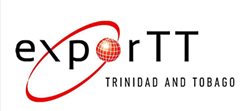 SHIPPING AND LOGISTICS
25
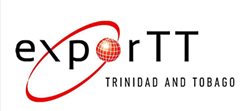 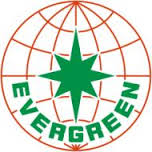 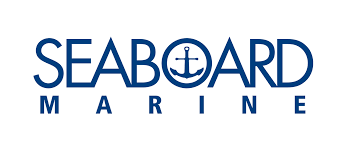 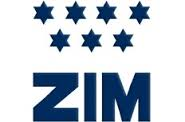 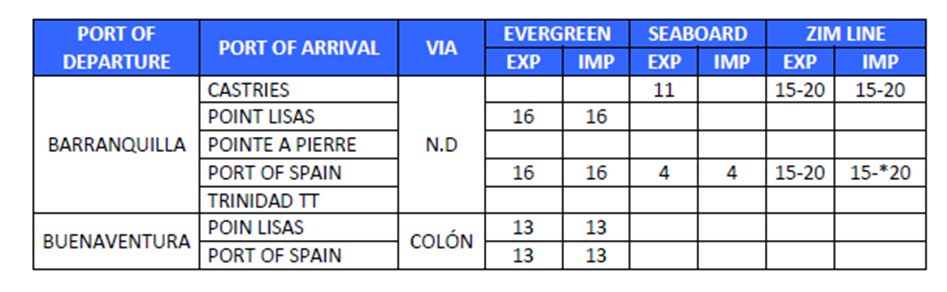 26
ROAD TRANSPORT IN COLOMBIA
In Colombia, road freight transport is subject to a tariff schedule. The tariff policy has three primary objectives: 
o SURVEILLANCE: monitoring the market so that the State may identify situations which require its intervention. 
o AGREEMENT: providing the owner, the generator and the transport company with a criterion which may facilitate negotiations. 
o EDUCATIONAL: providing drivers and owners with tools which may help them understand the cost structure of freight transport. 

The Ministry of Transportation is in charge of defining the road freight transport policy. SICE-TAC is an information system which measures or calculates the costs of transportation based on the specific characteristics of each journey: type of vehicle, type of freight, origin/destination, estimated waiting, loading and unloading time
27
[Speaker Notes: 1500US to 2500US to include security guard  Barranquilla to Bogota]
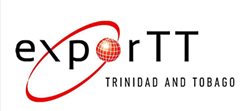 SHIPPING DOCUMENTS
Shipping Documents 
Commercial Invoice 
Packing List
Import Record or License, if required
Certificate of Origin 
Import Certificate 
Transport Document ( Airway bill, BL)
Andean Declaration of Customs Value, if required 
Other certificates or authorizations, if required 

For imports of goods whose value exceeds USD1,000, importers must hire a Customs Agent
Most of the customs agents operating in Colombia are members of the Federación Colombiana de Agentes Logísticos en Comercio Internacional (Colombian Federation of Logistic Agents in International Trade)
For imports worth more than USD5,000, an Andean Declaration of Value must be obtained.
28
TRADE SHOWS AND OTHER EVENTS
CONSTRUEXPO - Construction

EXPOCAMACOL-Construction

EXPOCONSTRUCCION & EXPODISENO- Construction

FERIA DEL HOGAR- Food and Beverage 

ALIMENTEC Food and Beverage 

COLOMBIAPLAST- Plastics

EXPOEMPAQUE- Packaging
29
COLOMBIA MARKET SURVEY MISSION
This market visit is carded for the period April/May 2018.

Main Objectives:
Identify potential buyers for products from Trinidad and Tobago.
Determine the competitiveness of our products in the market.
Identify the major challenges of market entry and ways to overcome them.

The objectives will be achieved through secondary and primary research. Secondary research is currently being done on 10 product categories. Info gathered during the visit will confirm and supplement this research. 

Product sheets for all 10 categories summarising the trends, opportunities and challenges in the market will be prepared and circulated
30
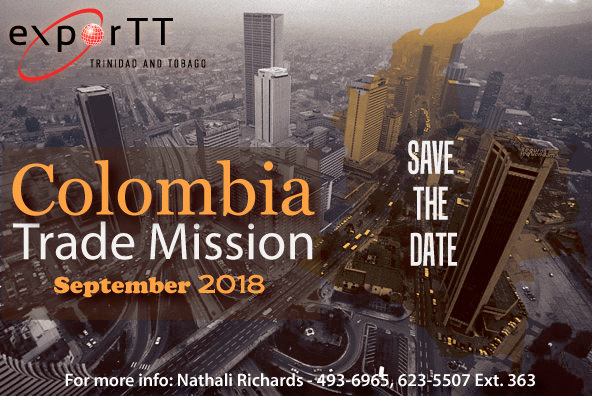 31
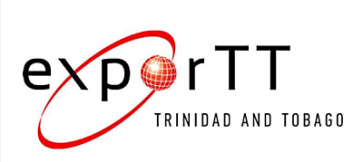 THANK YOUVincent RamlochanResearch Officervramlochan@exportt.co.tt468-6842
32